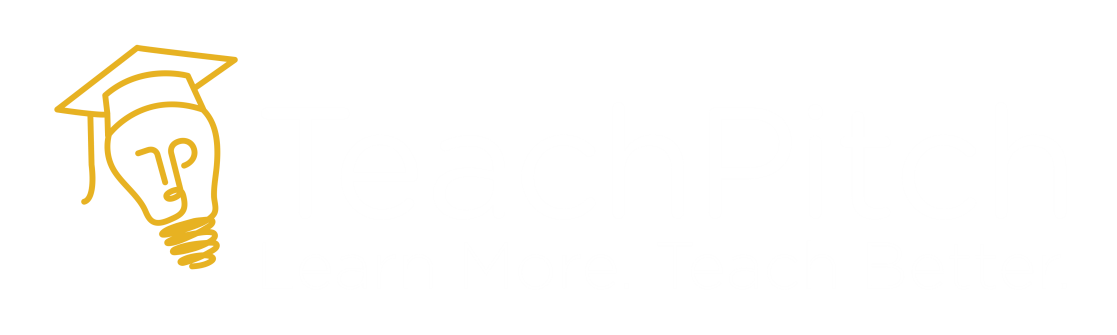 The Future of Humankind: Giant Steps in Outer Space
20 July 1969
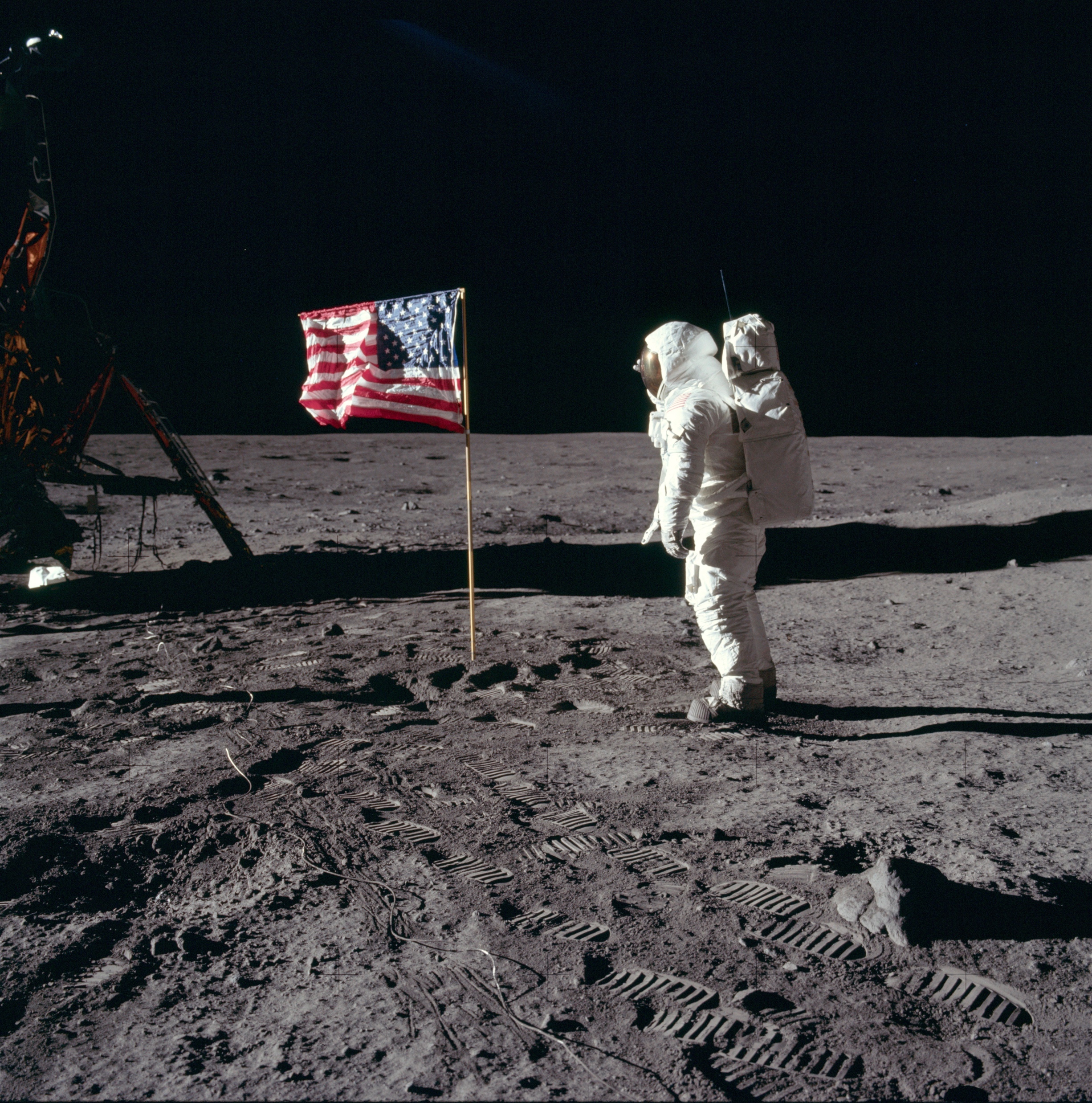 [Speaker Notes: Me talking live.]
A ‘space lawyer’…?
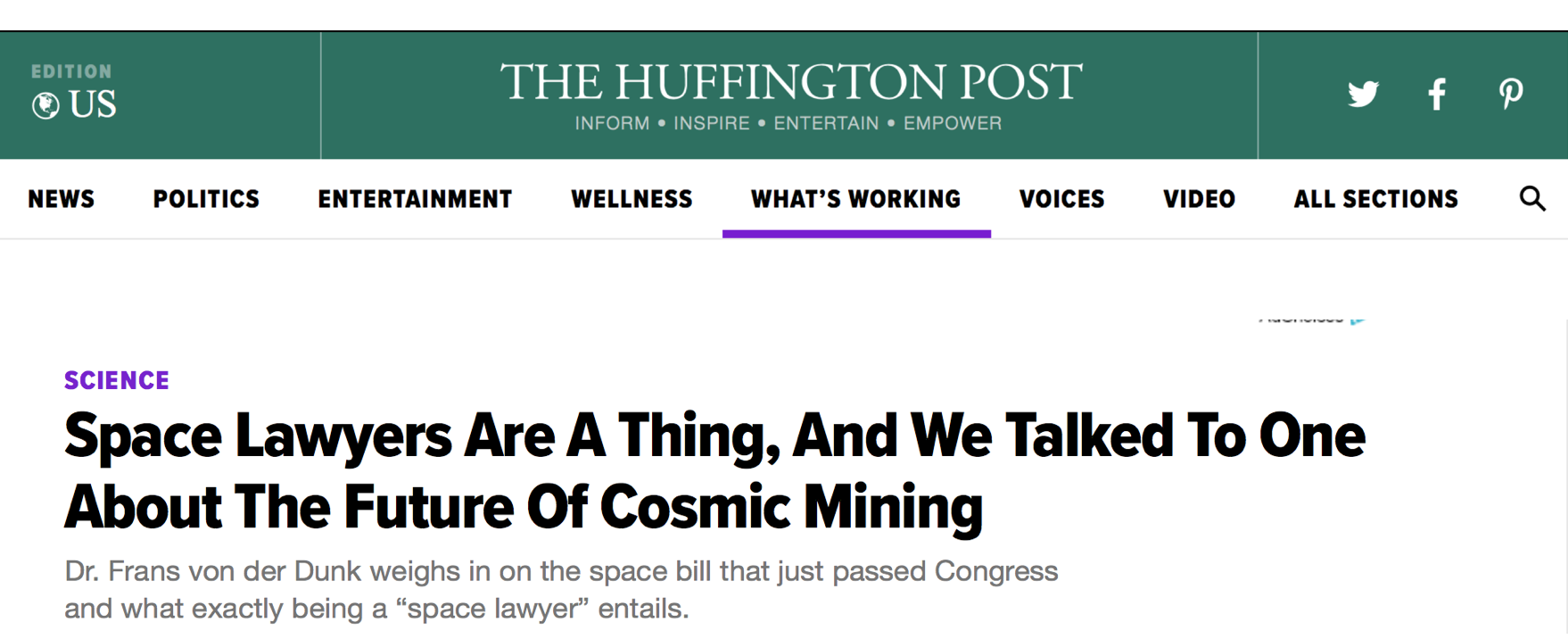 Director at Black Holes B.V.
Consulting on space law and space policy
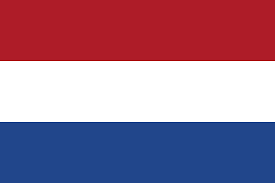 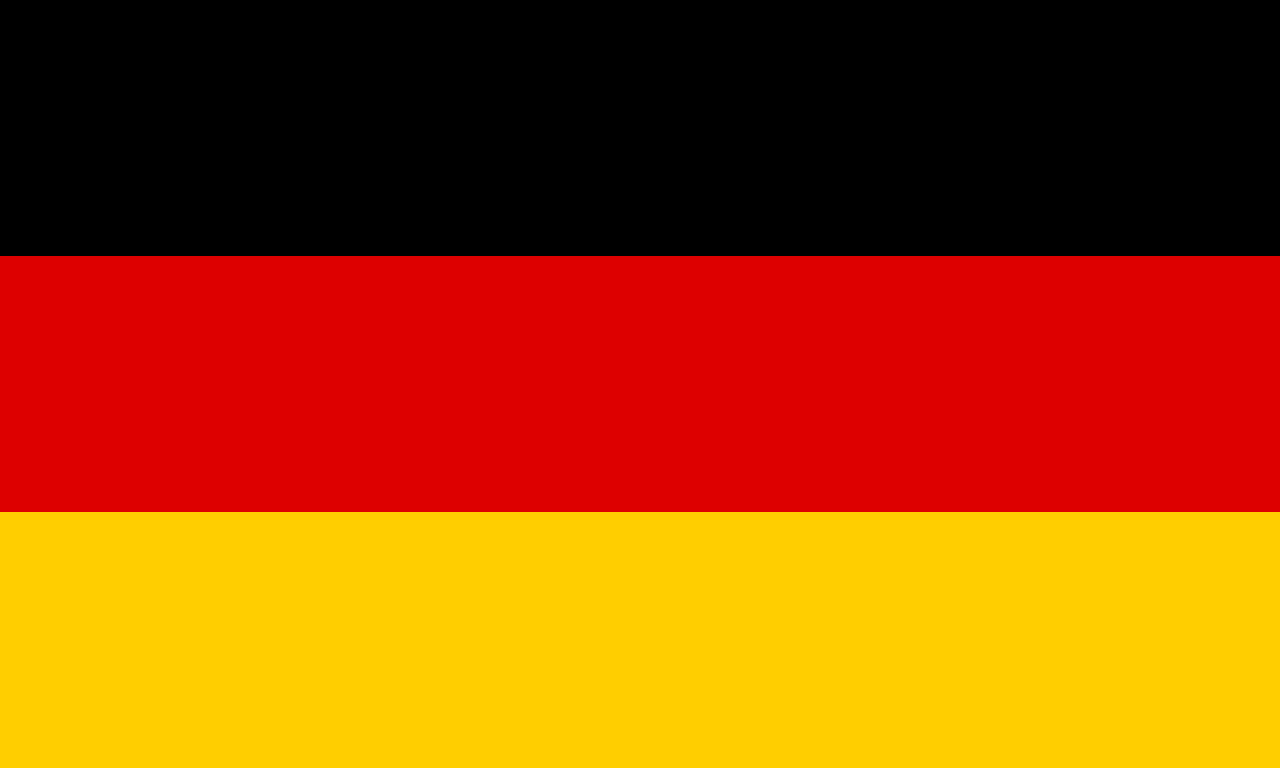 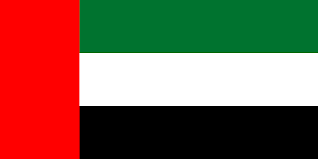 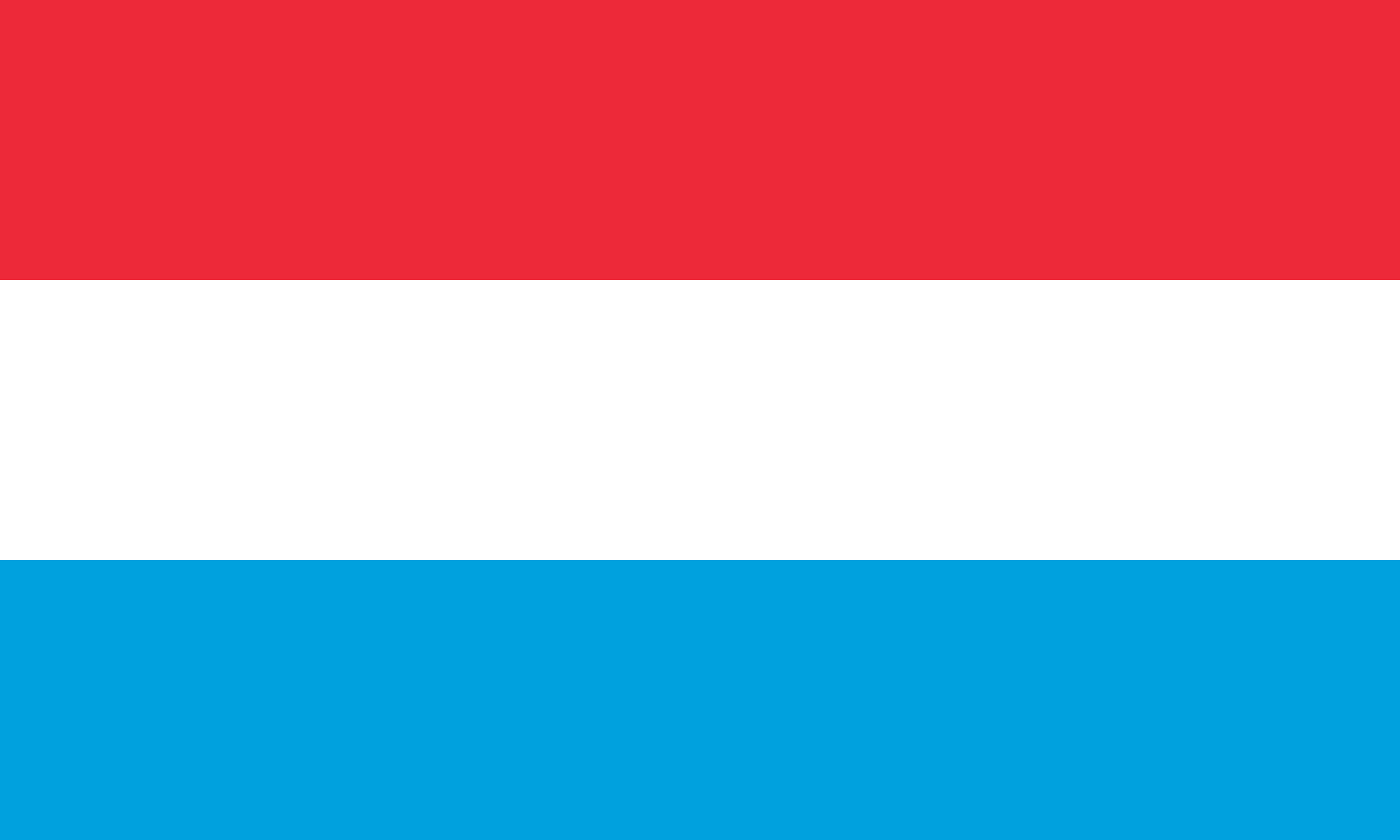 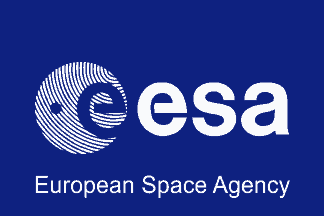 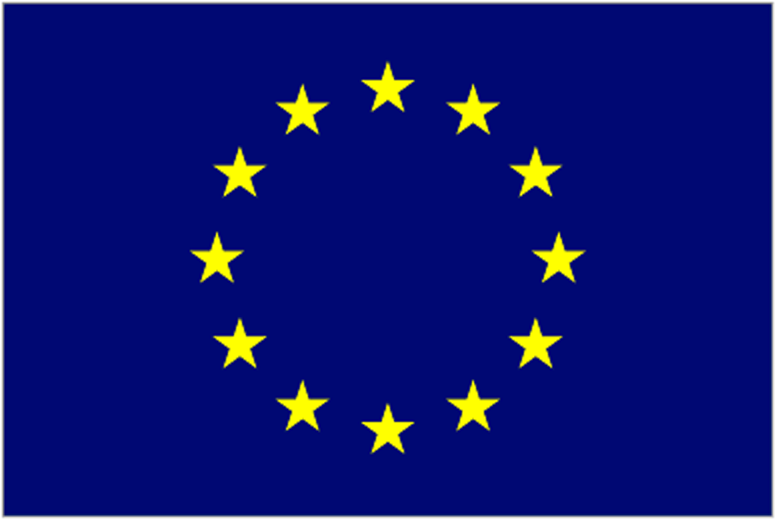 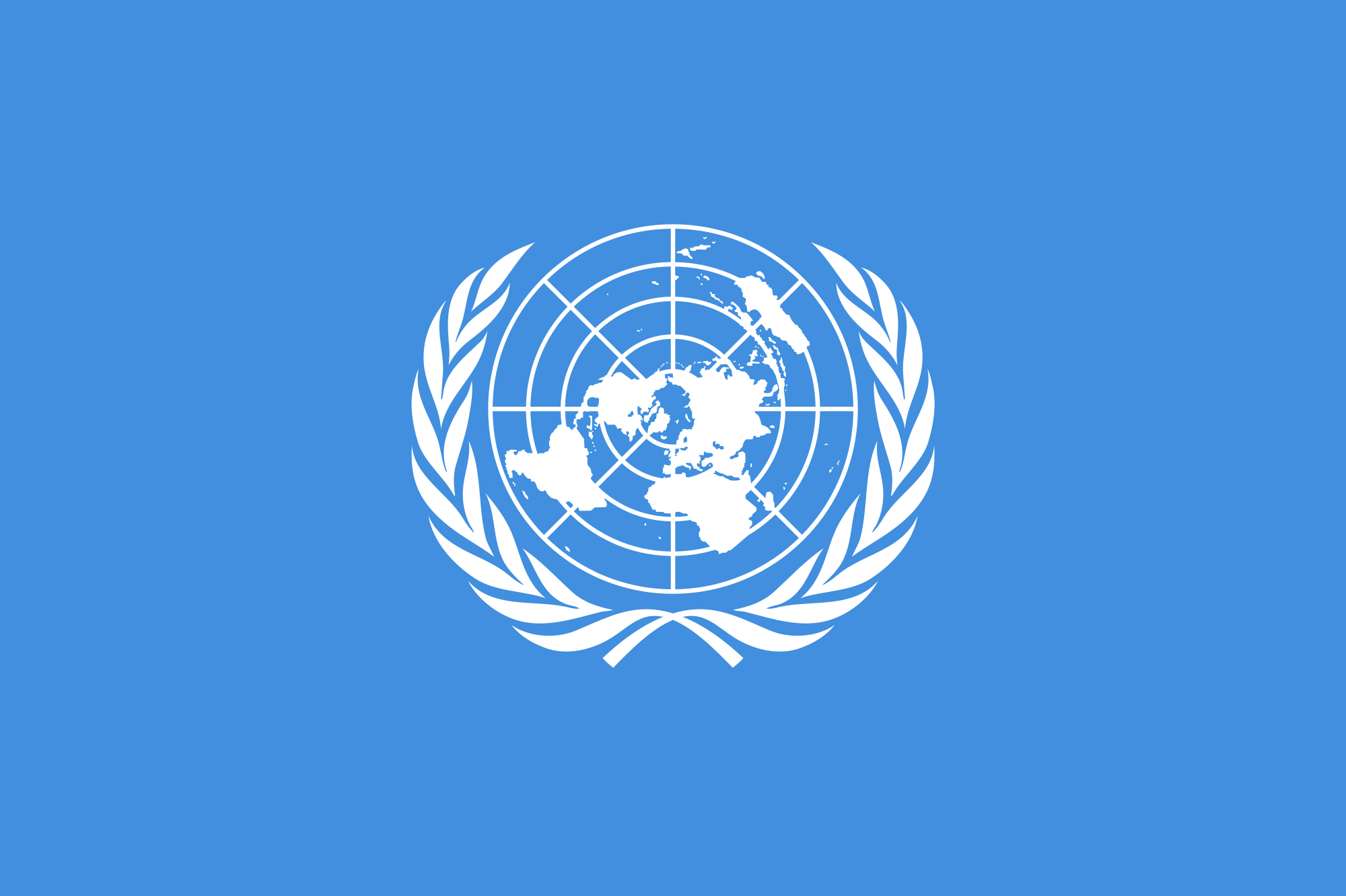 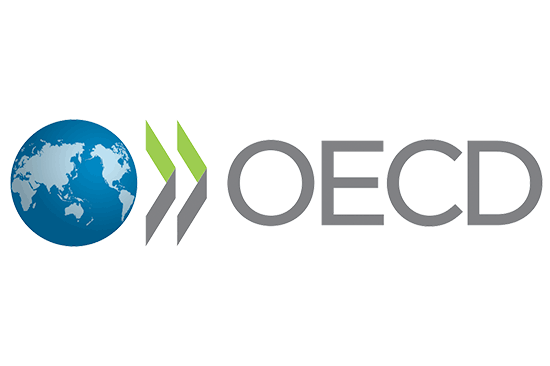 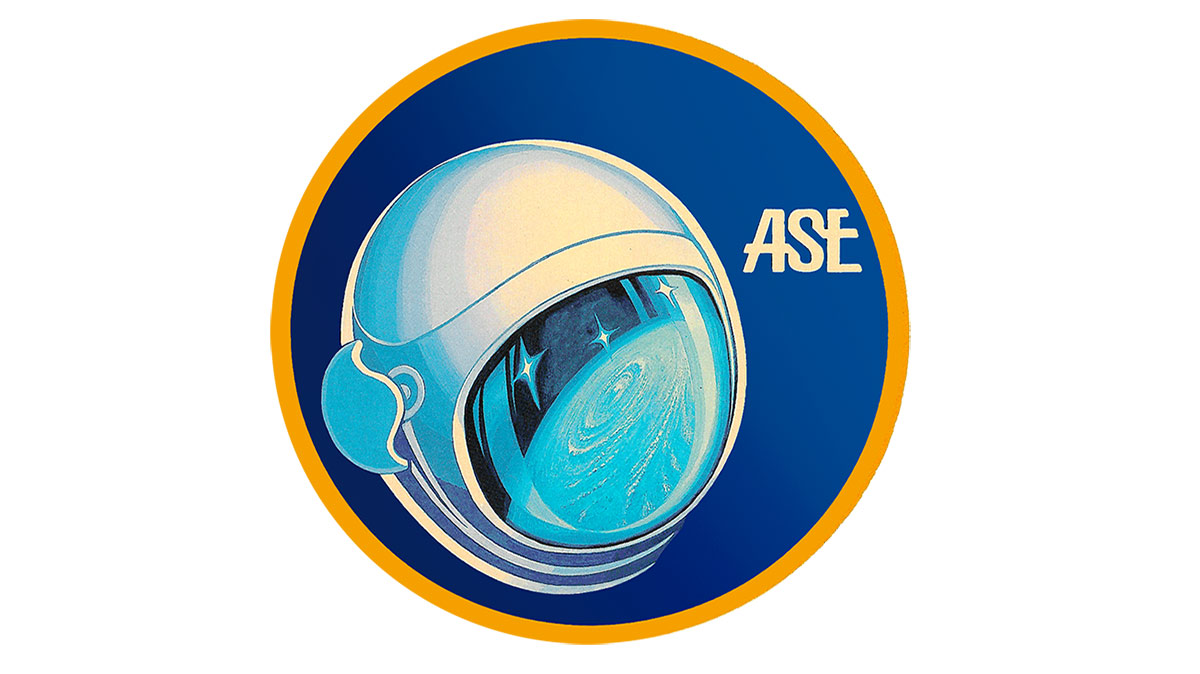 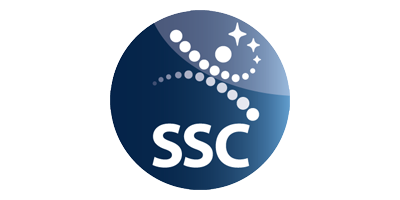 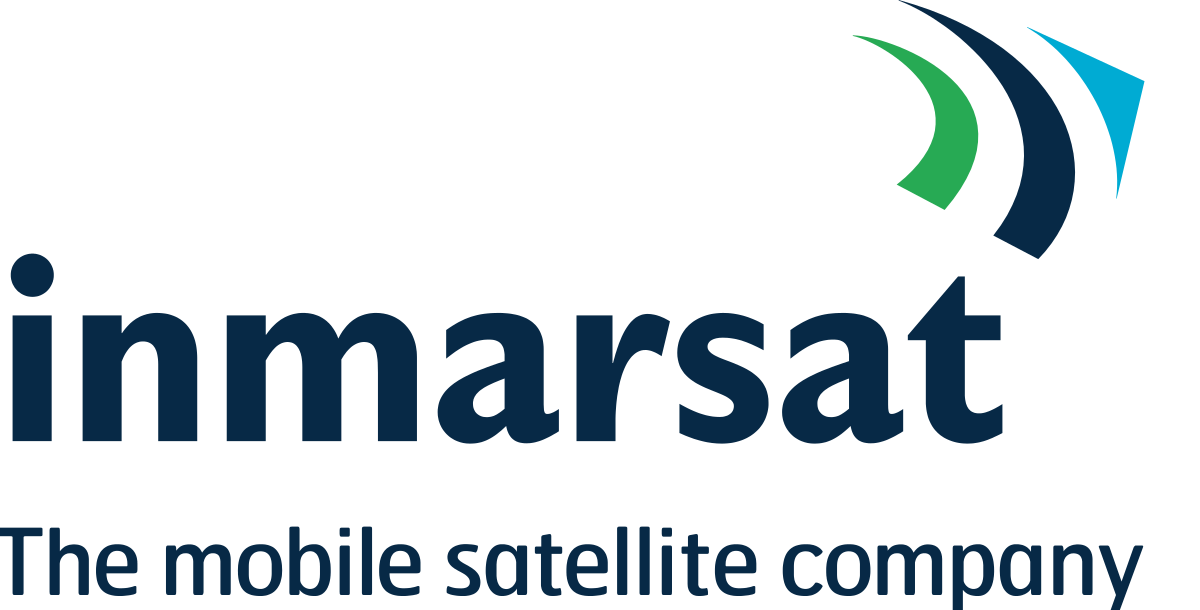 Professor at University of Nebraska-Lincoln
Teaching (and researching) space law
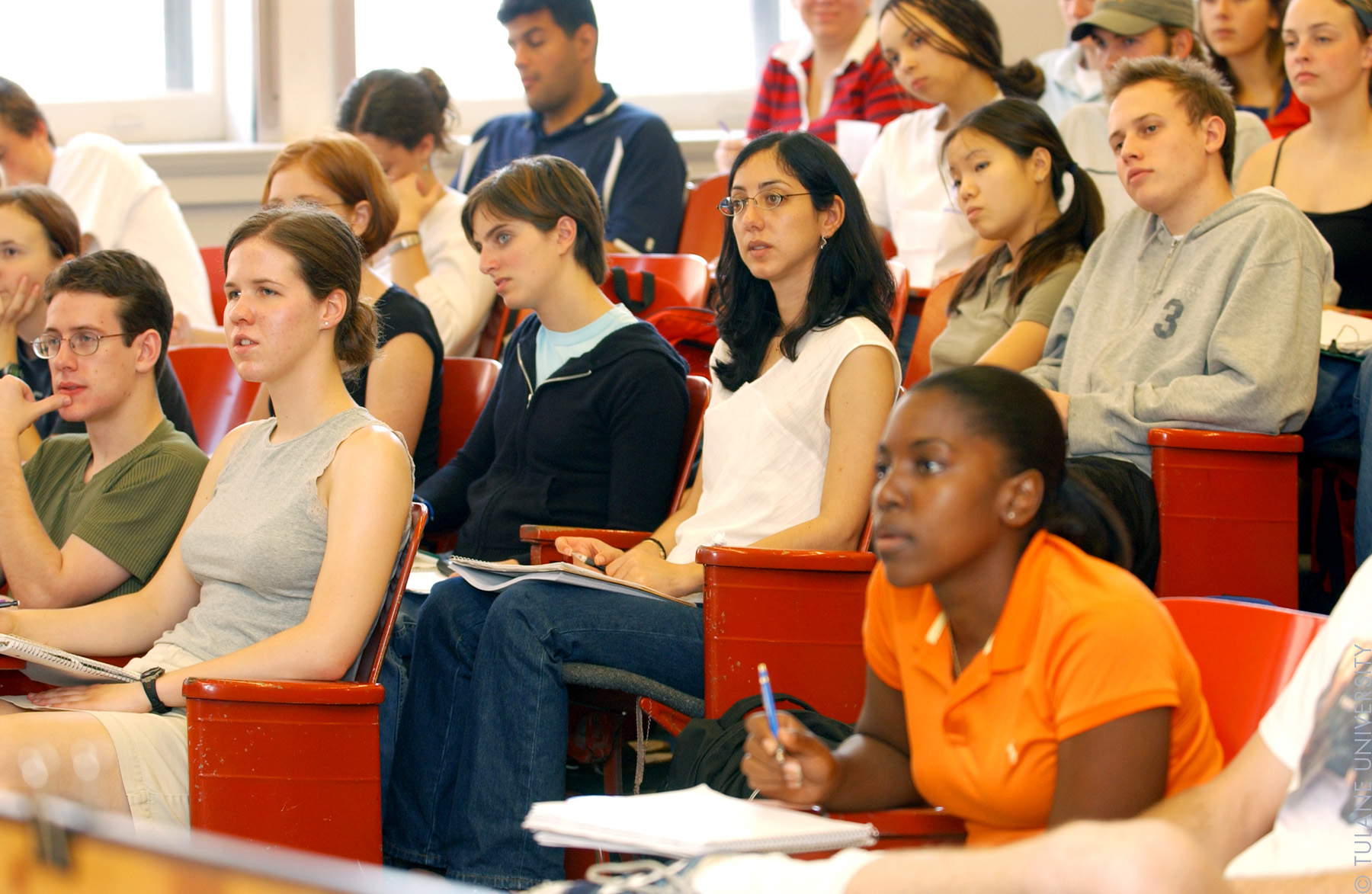 20 July 1969
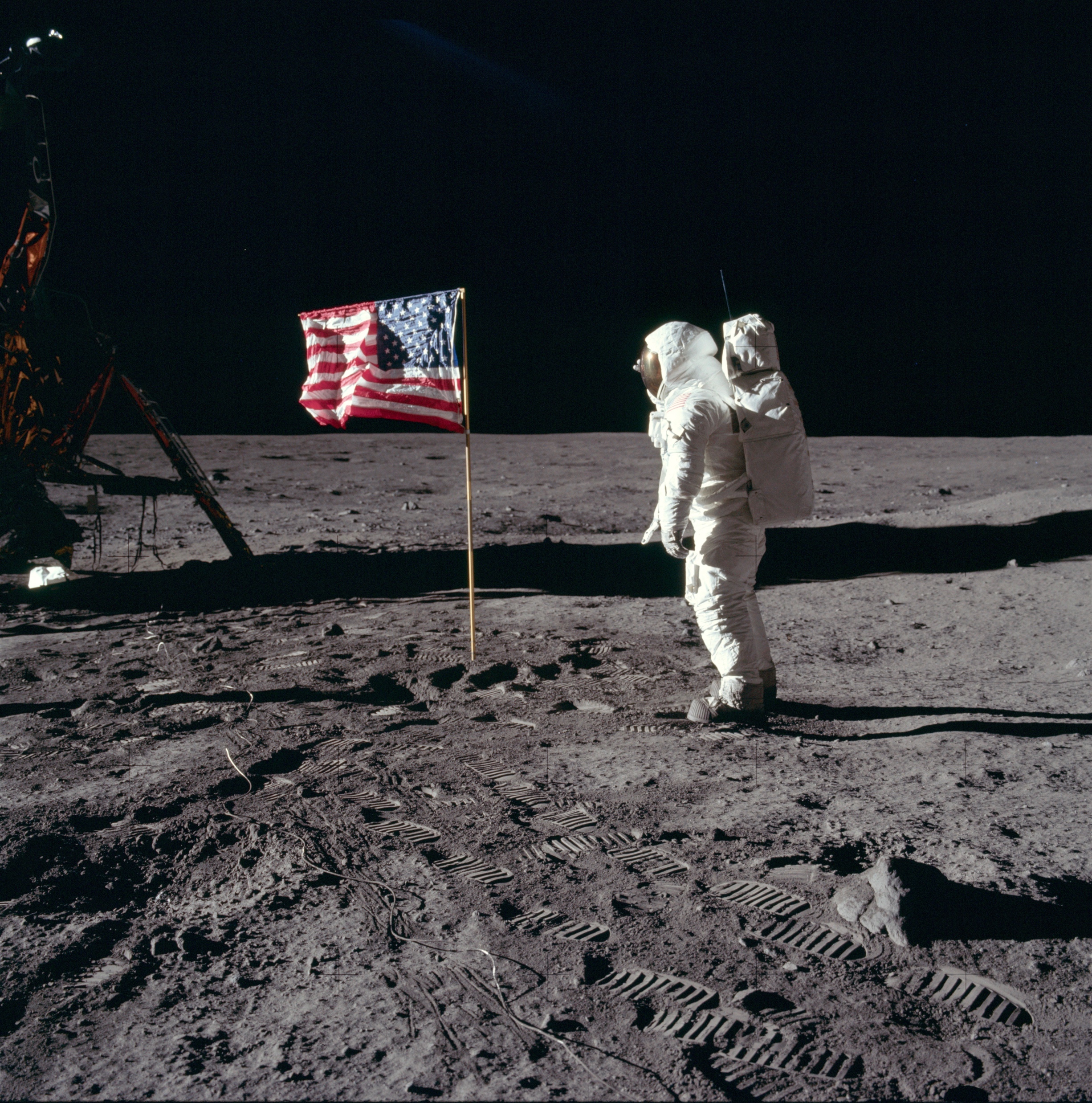 “A small step for man, a giant leap for mankind.”
Satellite communications
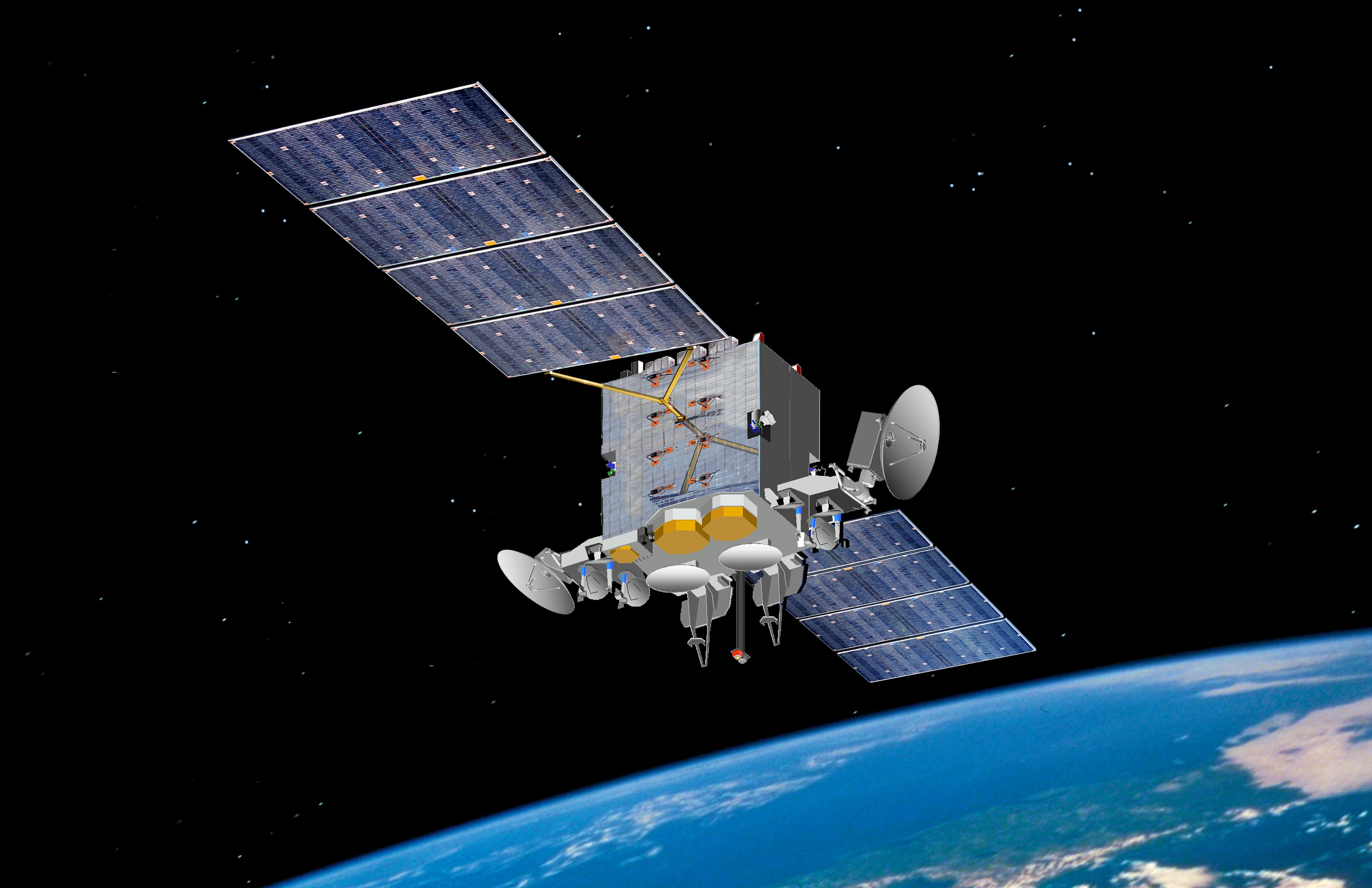 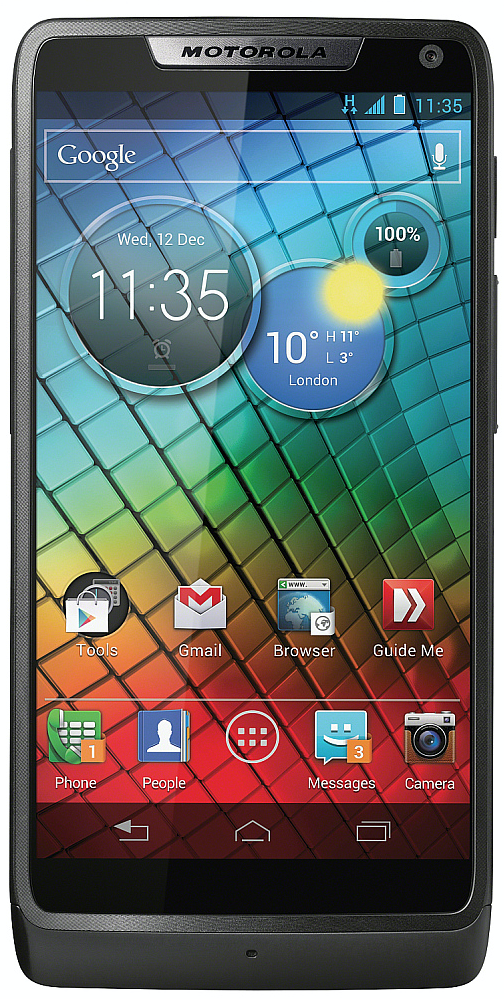 Satellite remote sensing
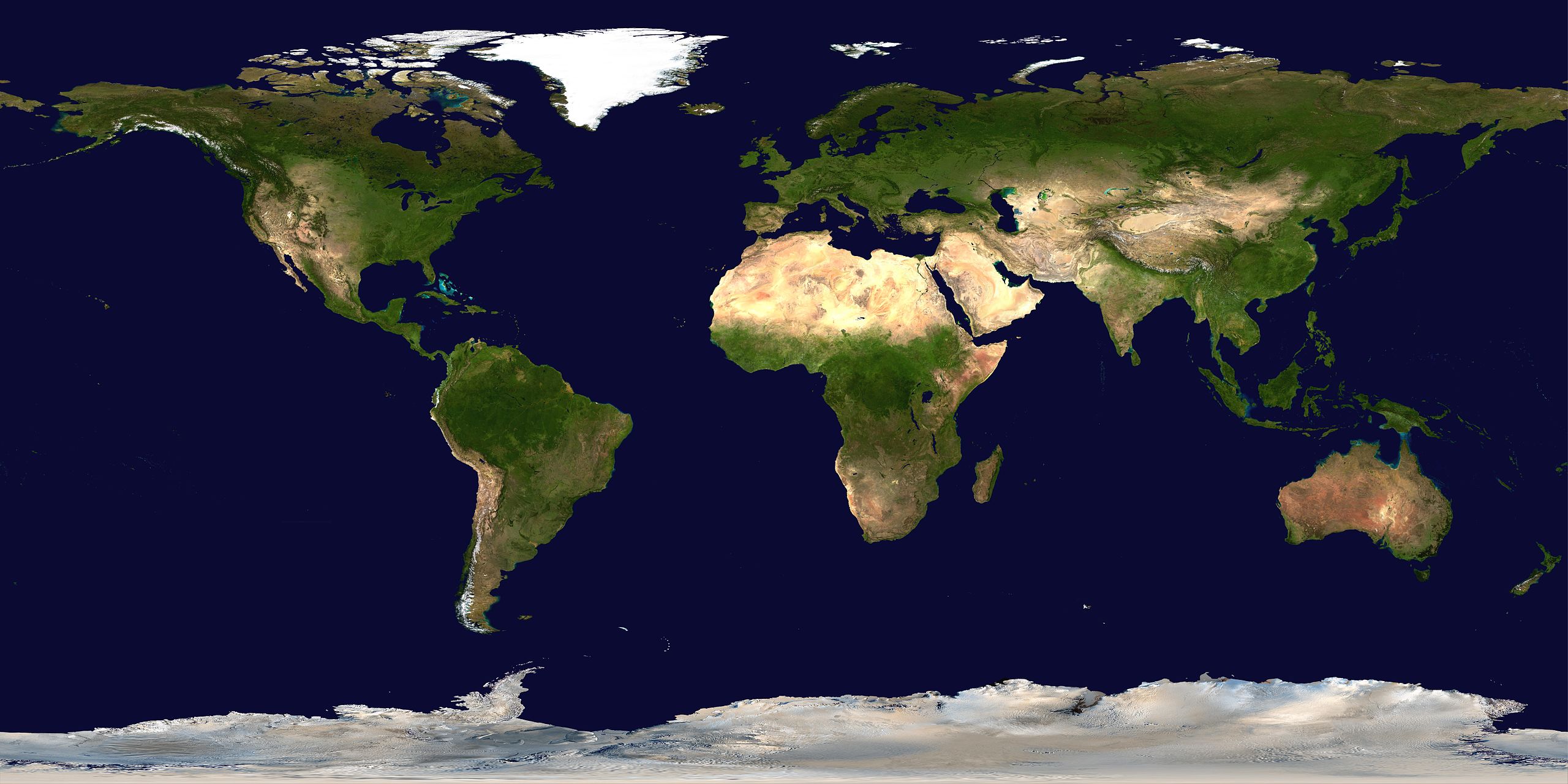 Satellite navigation
Space tourism
Space mining
Space ‘colonization’
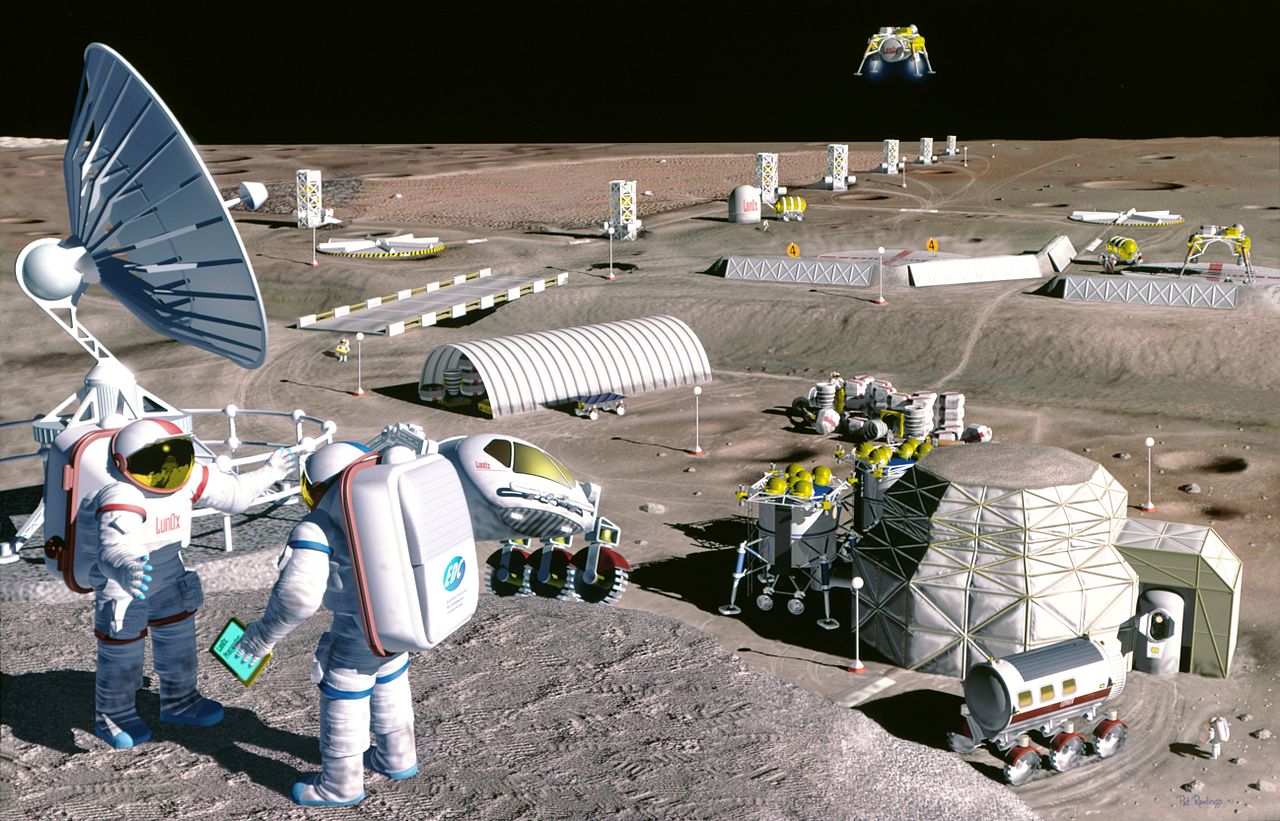 Space debris
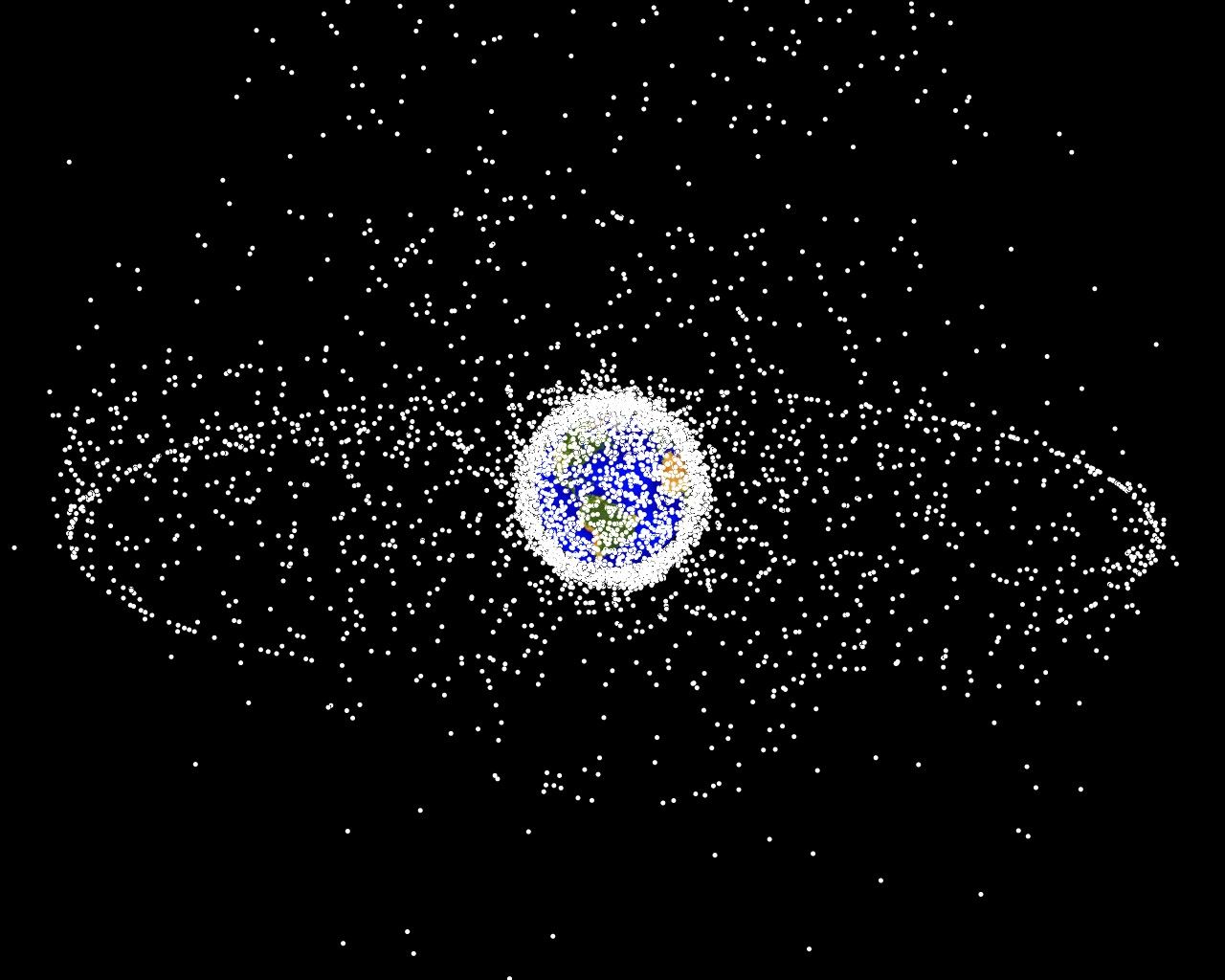 Fighting space debris
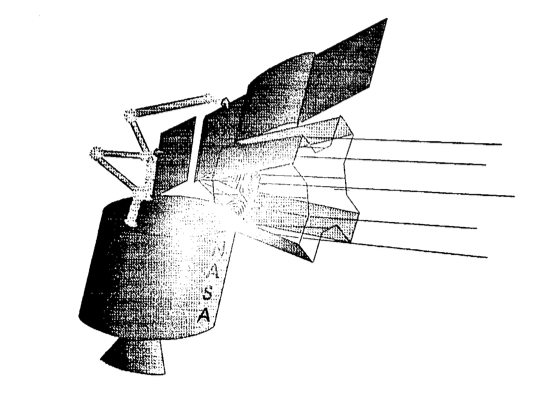 Space law…
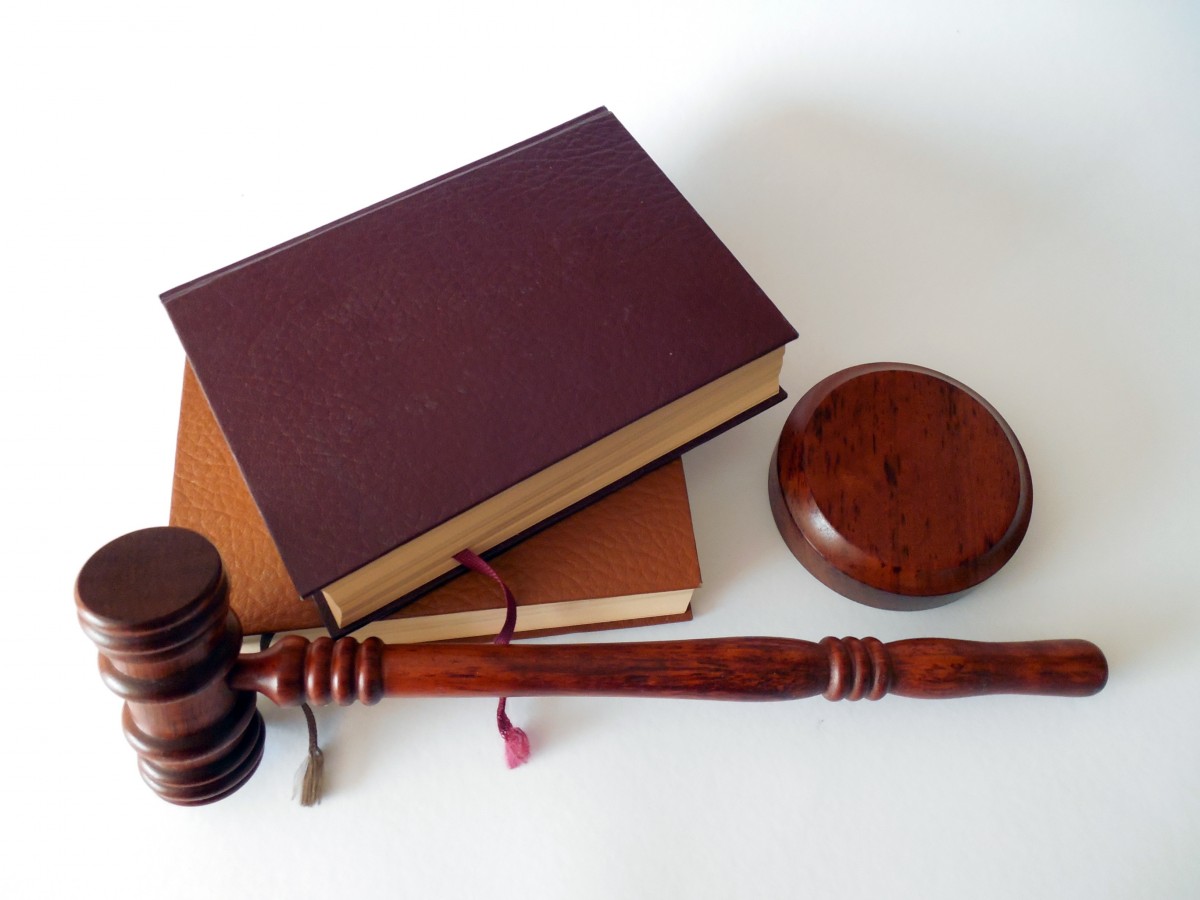 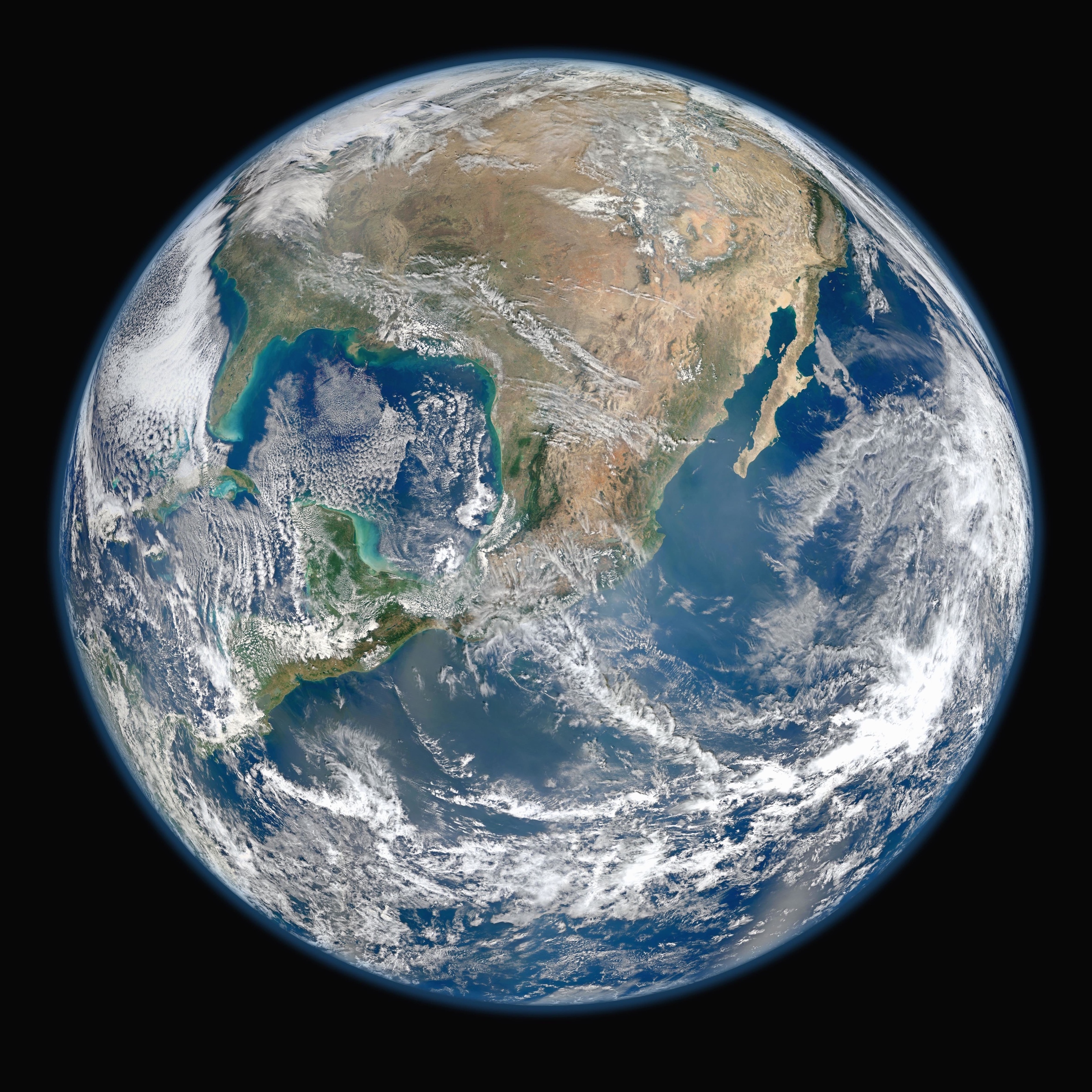 Space law in the classroom?
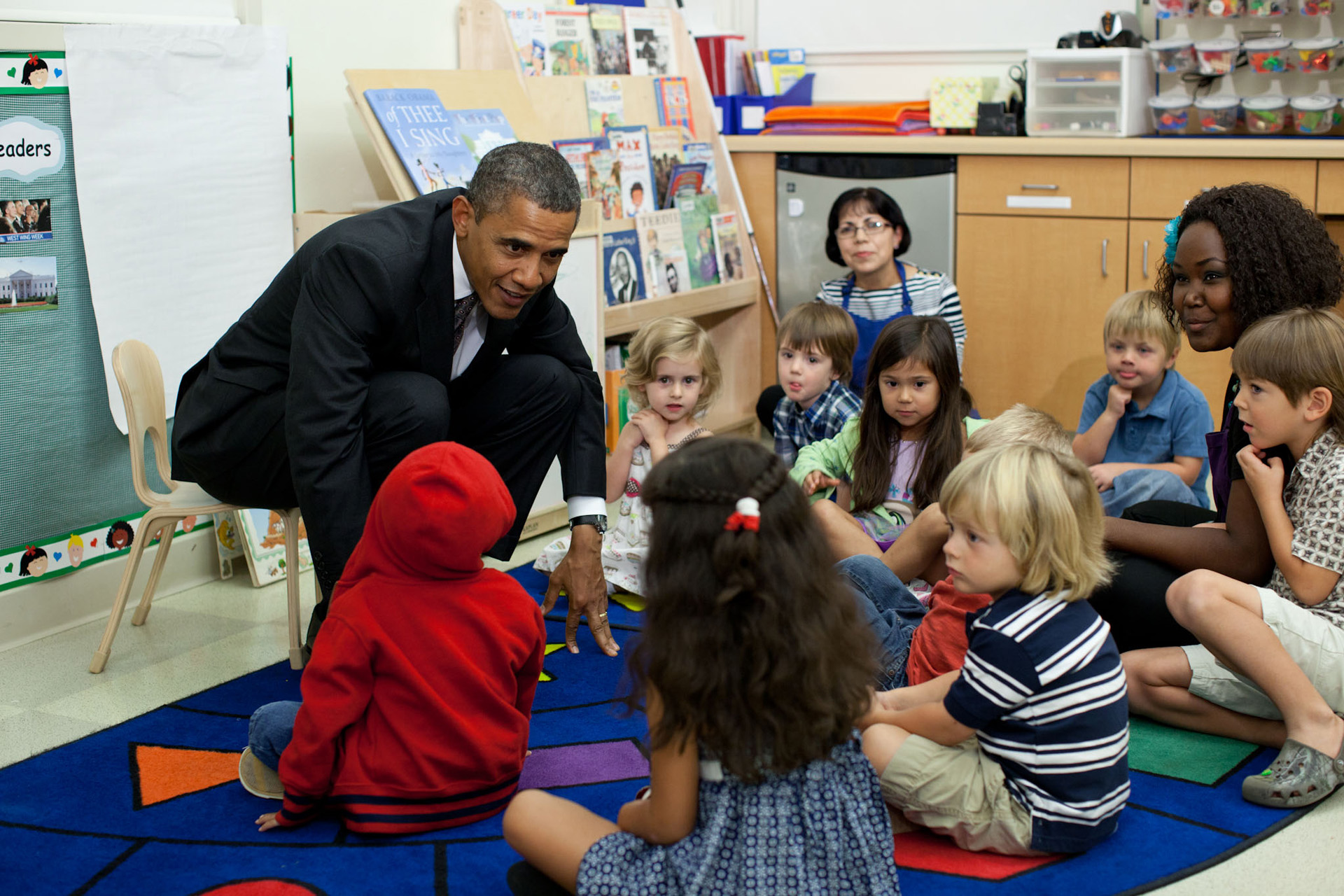 Space law tutorial!
Introducing space law: where does it come from, what does it provide, and how does that work in practice?
It will discuss:
The most important international space treaties
How and why national law  has become important as well
What are the key legal questions that need to be addressed
Meant for audiences with little or no legal background: jargon will be used as little as possible
Consisting of slides with spoken commentary
Contact TeachPitch if you are interested
Space law resources
NASA: https://www.nasa.gov
ESA: https://www.esa.int/ESA
JAXA: https://global.jaxa.jp
ISRO: https://www.isro.gov.in
CNSA: http://www.cnsa.gov.cn/english/ 
TEDx: https://www.youtube.com/watch?v=nhimQHsTo0s 
PINC: https://mediahub.unl.edu/media/5661 
TRT World: https://www.youtube.com/watch?v=6Gxhe3yZobc
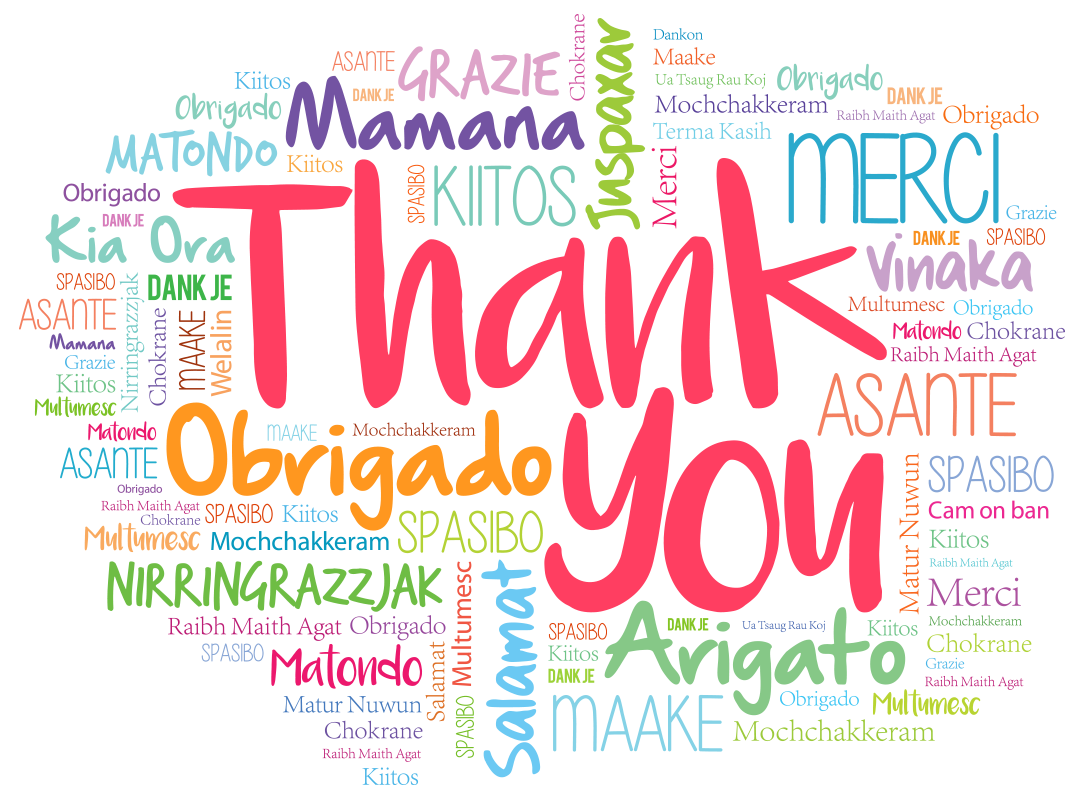